G05-L-SAMC-008
Topic 1 | Page 1
Rapid Fire

The tasks are lined up… how should I prepare?
<write voice over text here>
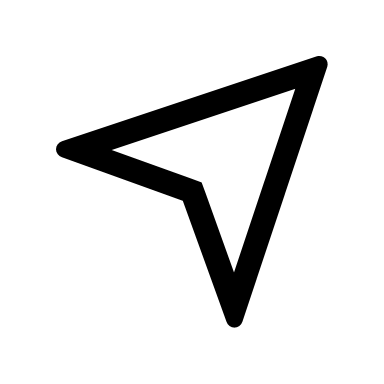 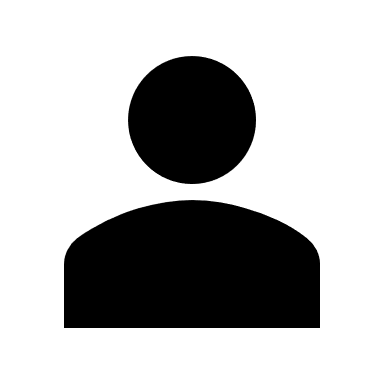 Select Yes or No for the following questions and Submit.
Question 1/7: Lorem Ipsum is simply dummy text of the printing and type setting industry Lorem Ipsum is simply dummy text of the printing
Character Name
Yes
No
Background image ID <>
Submit
<write voice over text here>
X
Correct!  

Only read these on your own if you’re trained to do so.
Background image ID <> Click close button move to next question
Rapid Fire

The tasks are lined up… how should I prepare?
<write voice over text here>
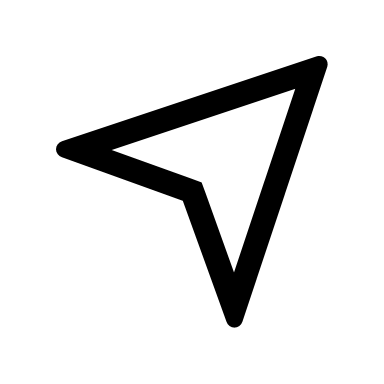 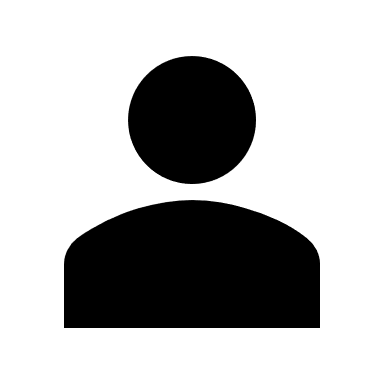 Select Yes or No for the following questions and Submit.
Question 2/7: Lorem Ipsum is simply dummy text of the printing and type setting industry Lorem Ipsum is simply dummy text of the printing
Character Name
Yes
No
Background image ID <>
Submit
<write voice over text here>
X
Incorrect!  

Only read these on your own if you’re trained to do so.
Background image ID <> Click close button move to next question
Rapid Fire

The tasks are lined up… how should I prepare?
<write voice over text here>
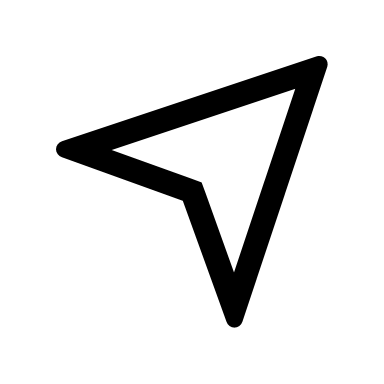 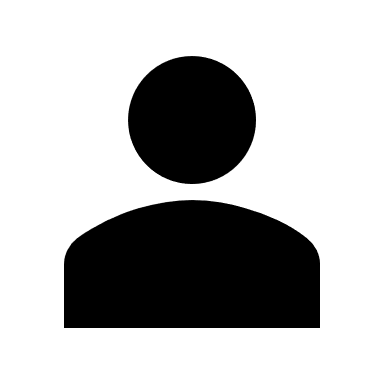 Select Yes or No for the following questions and Submit.
Question 3/7: Lorem Ipsum is simply dummy text of the printing and type setting industry Lorem Ipsum is simply dummy text of the printing
Character Name
Yes
No
Background image ID <>
Submit
<write voice over text here>
X
Correct!  

You don’t need to put a lot of thought to this. Stick to the dress-code and you 'I be ﬁne!
Background image ID <> Click close button move to next question